Alipay DEMO
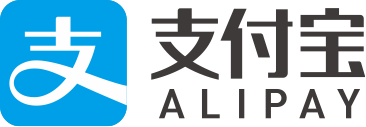 便捷的支付方式
1.
Sound wave payment 声波支付
QR code payment扫码支付
拓展的手机支付方式
Fingerprint payment   指纹支付
2.
Smart Bracelet payment 手环支付
Smart Watch payment  手表支付
Sound wave payment
QR code payment（off line）
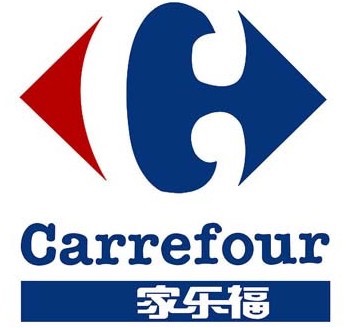 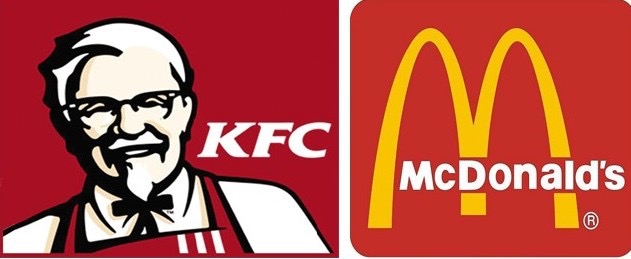 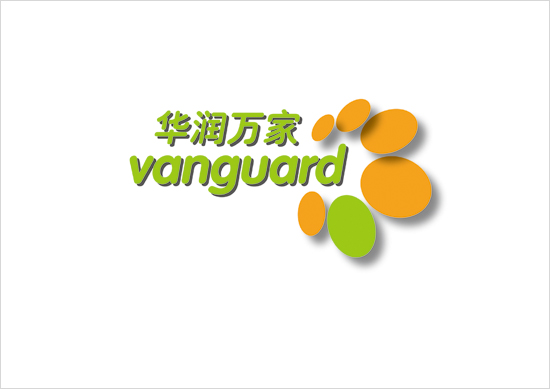 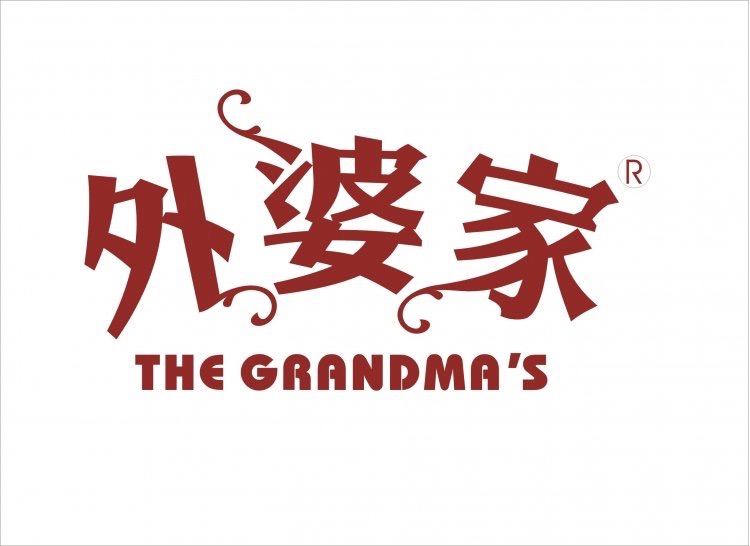 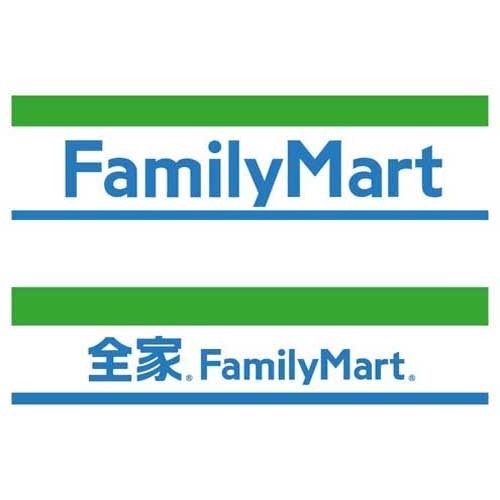 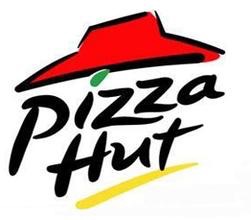 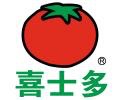 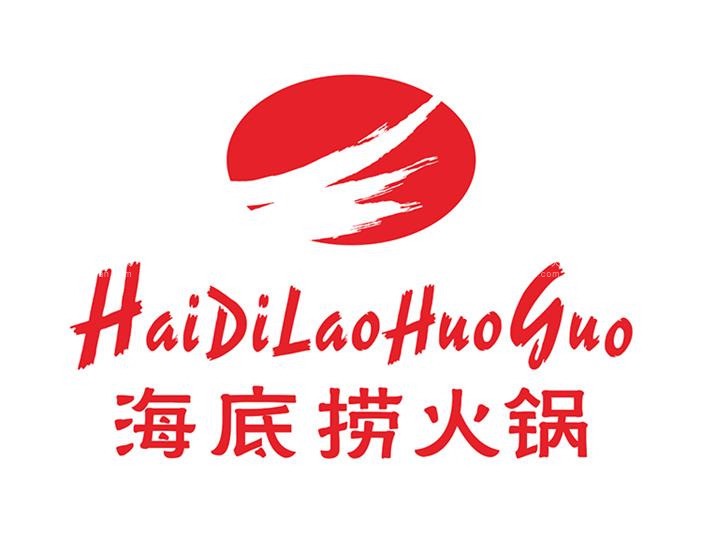 扫码支付合作商户
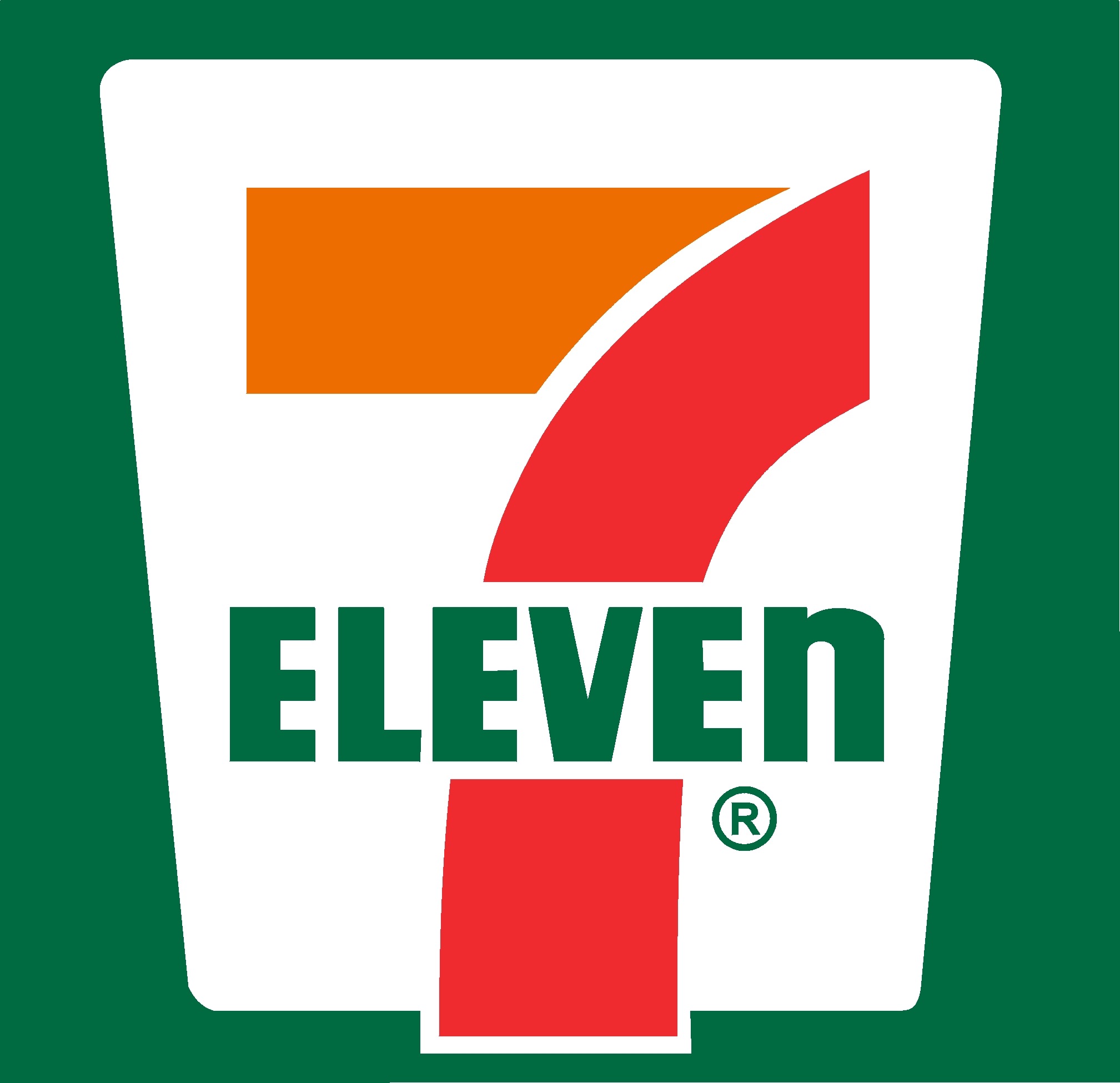 1,000,000
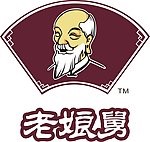 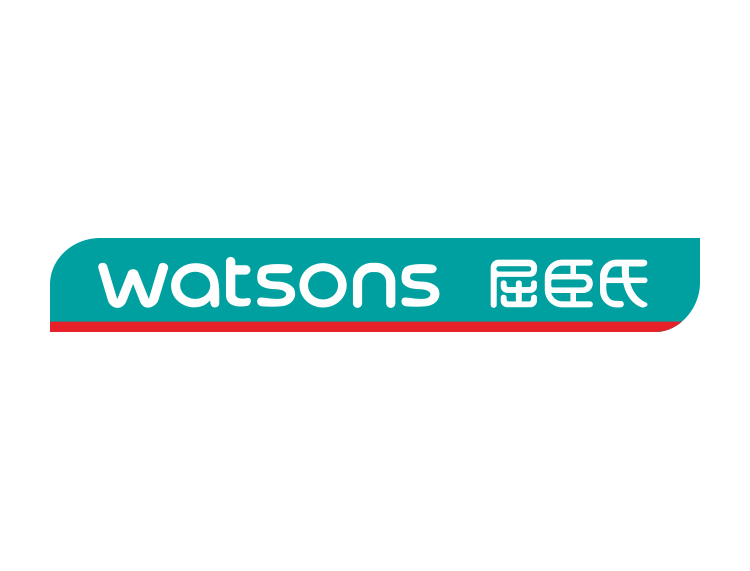 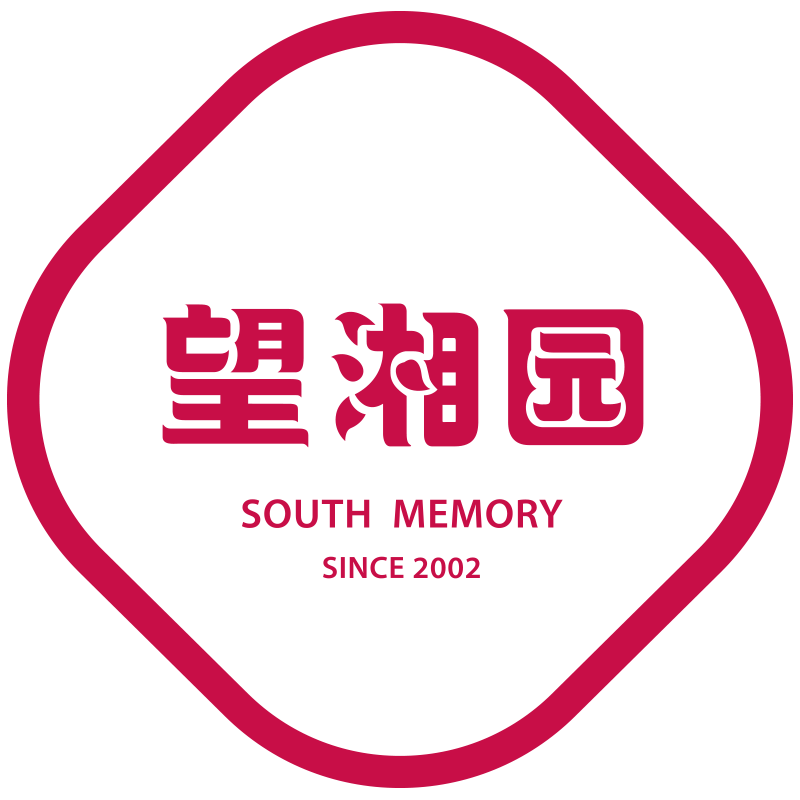 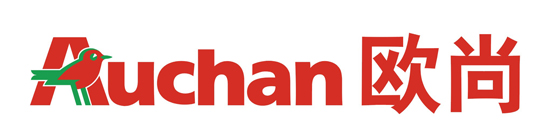 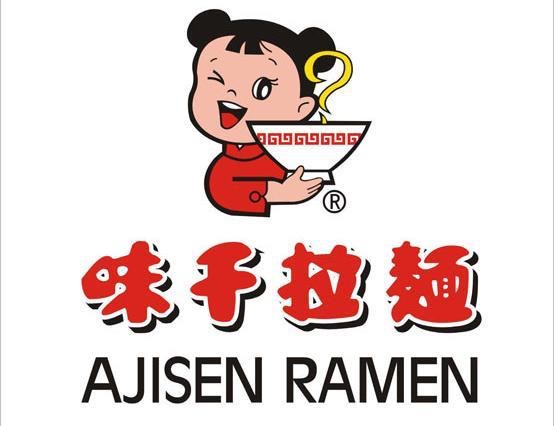 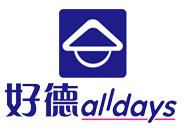 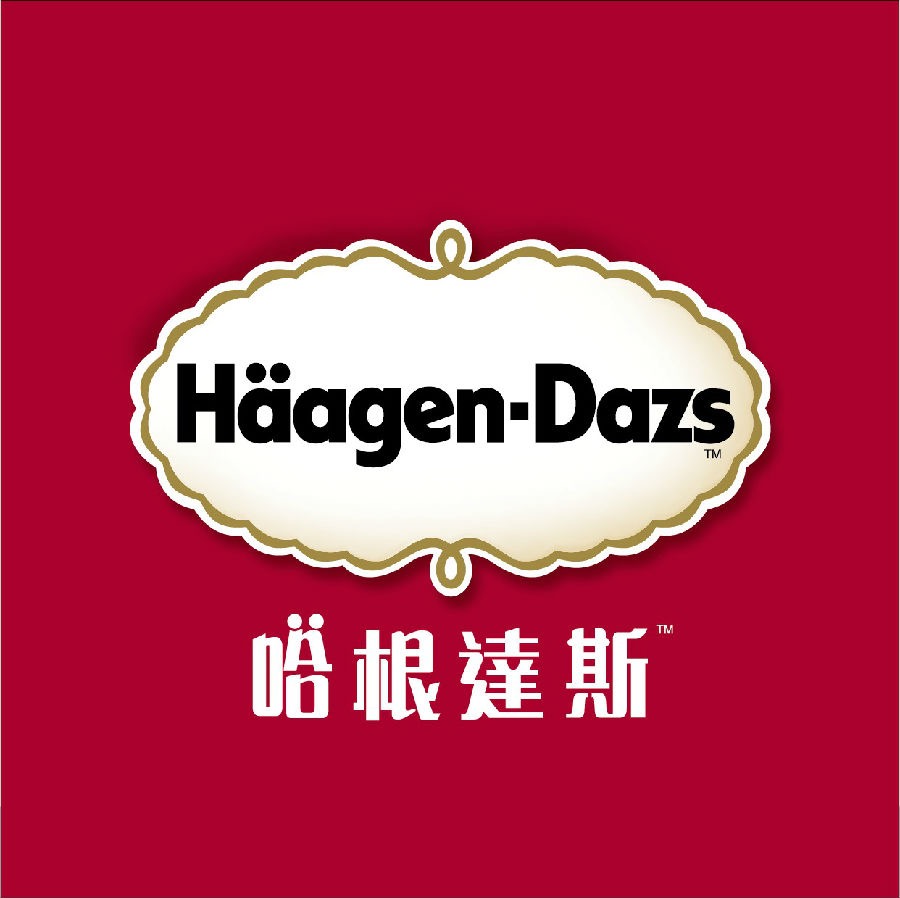 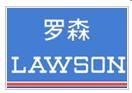 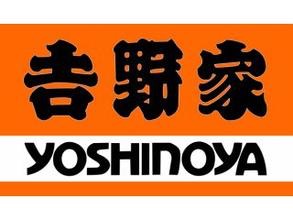 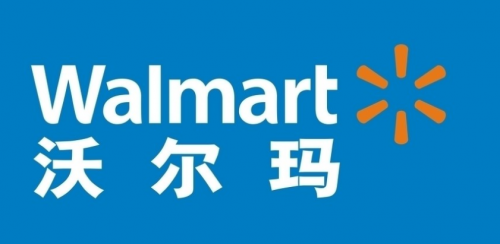 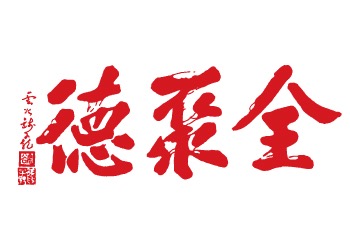 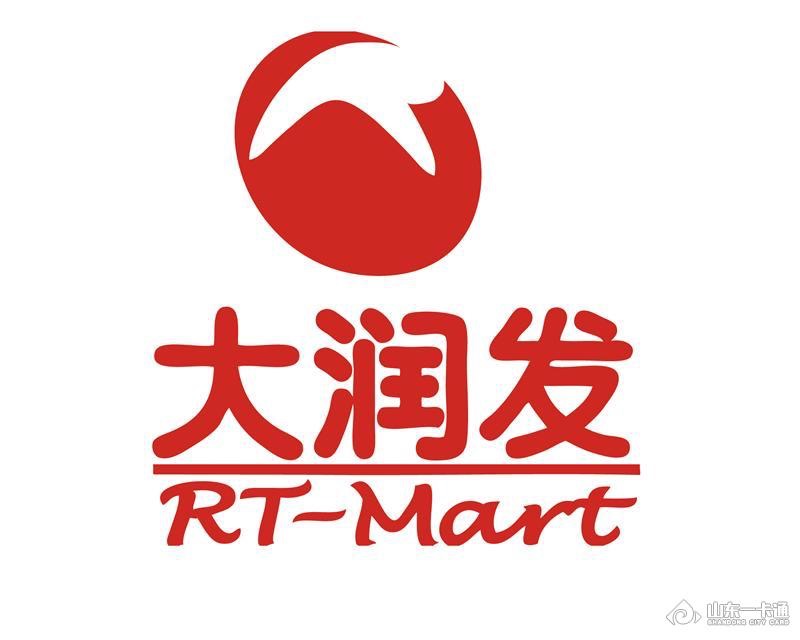 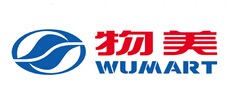 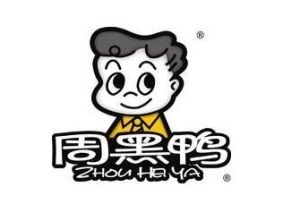 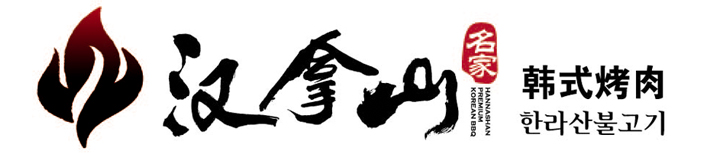 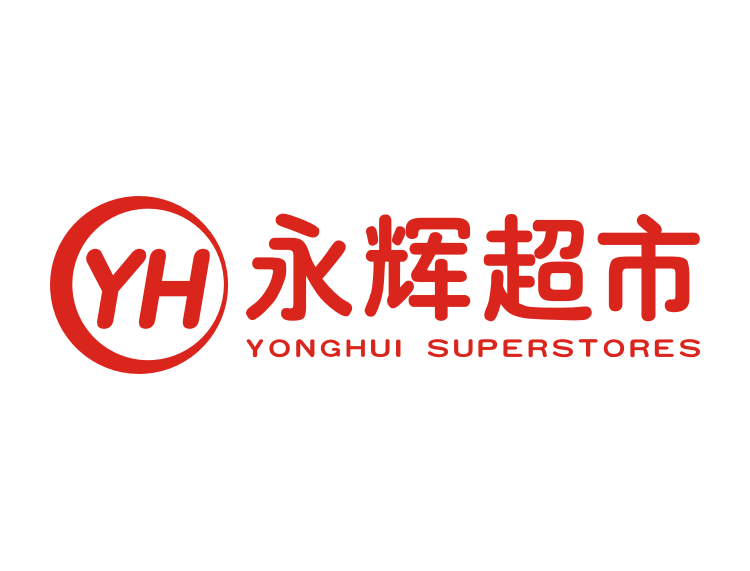 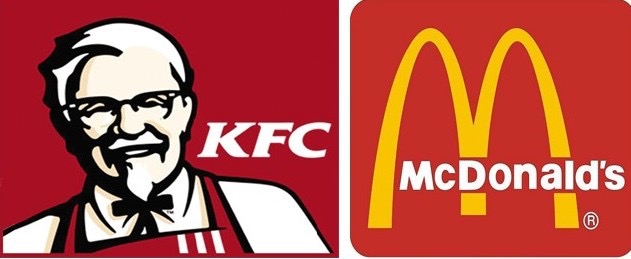 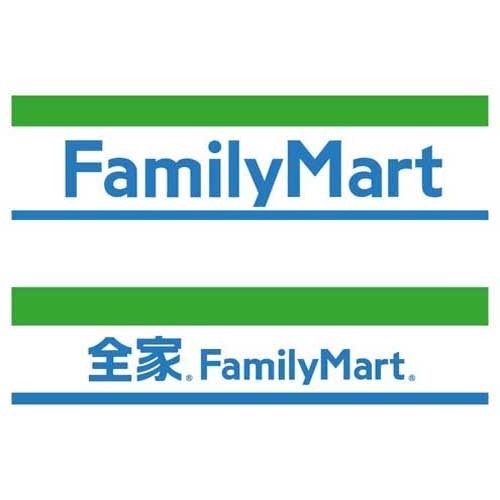 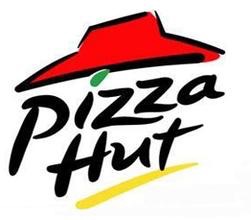 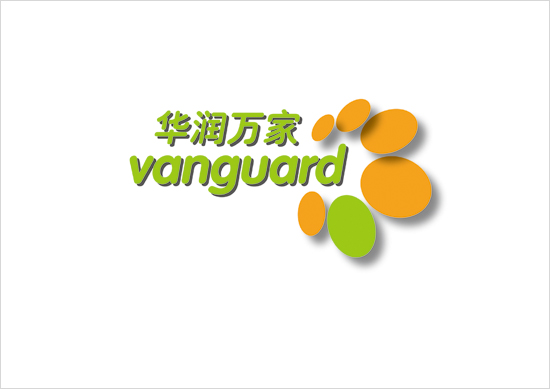 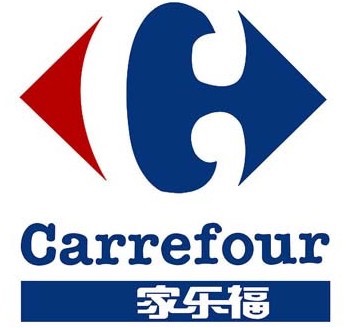 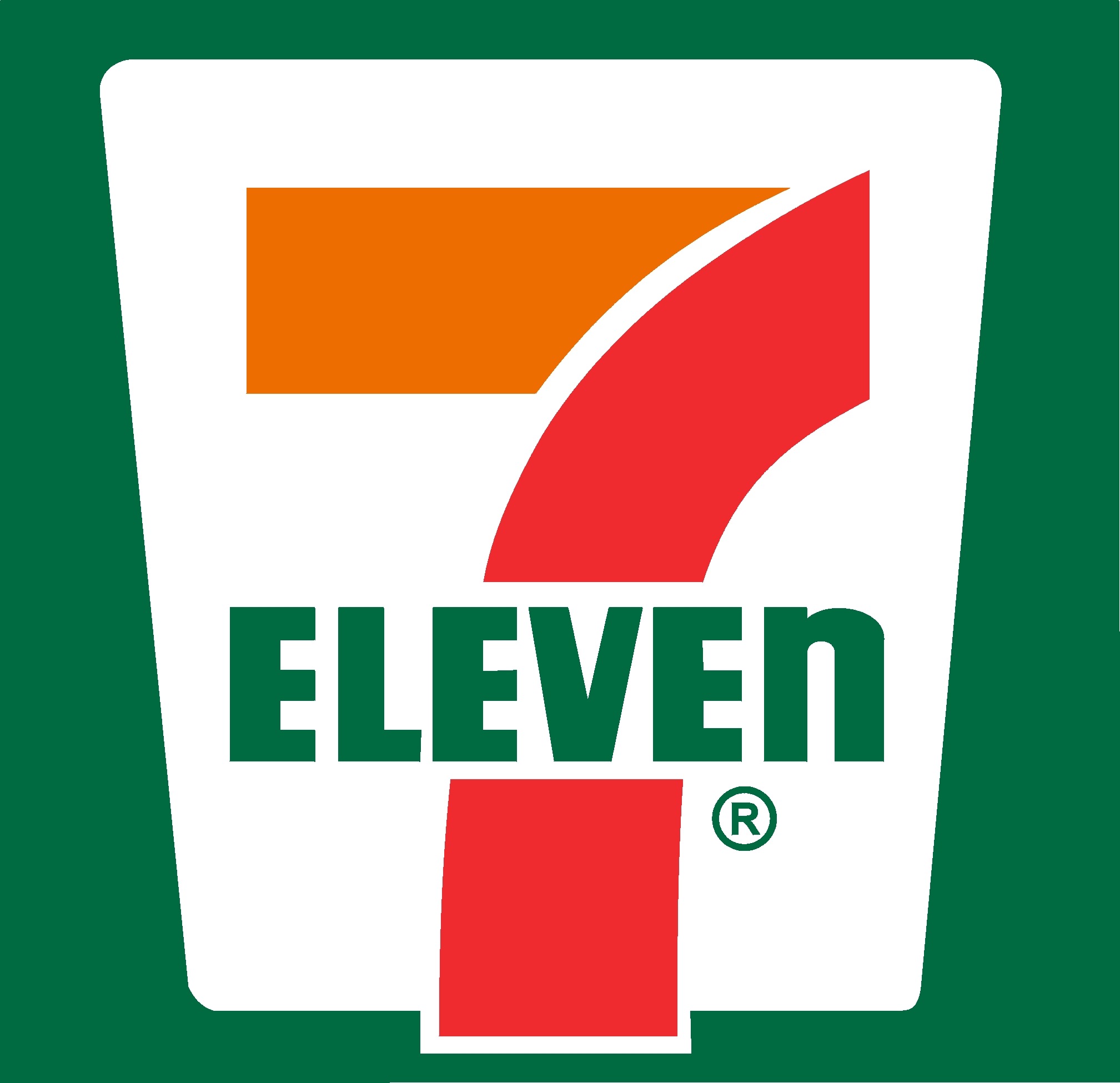 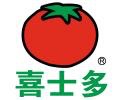 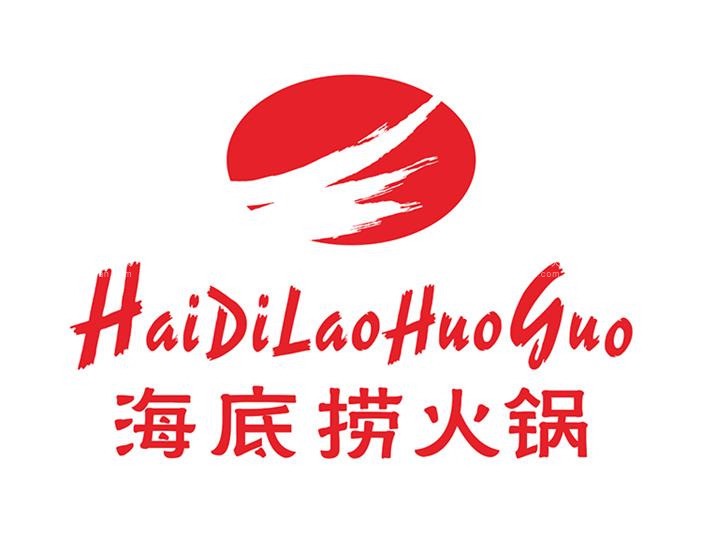 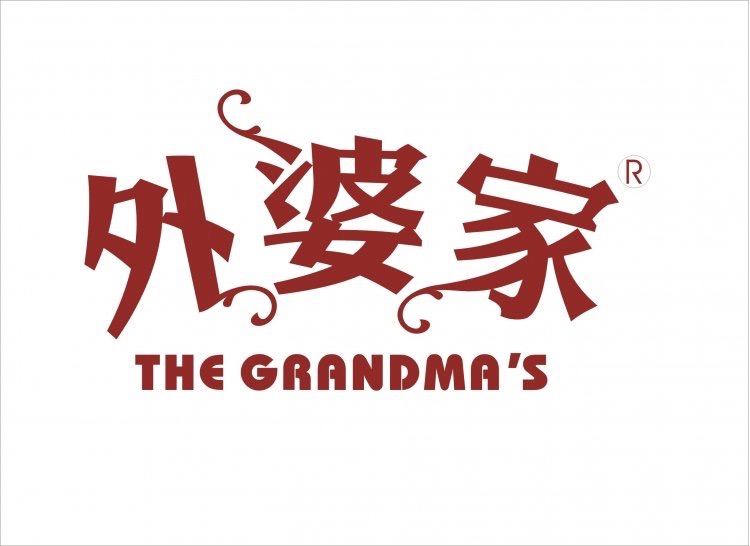 200,000
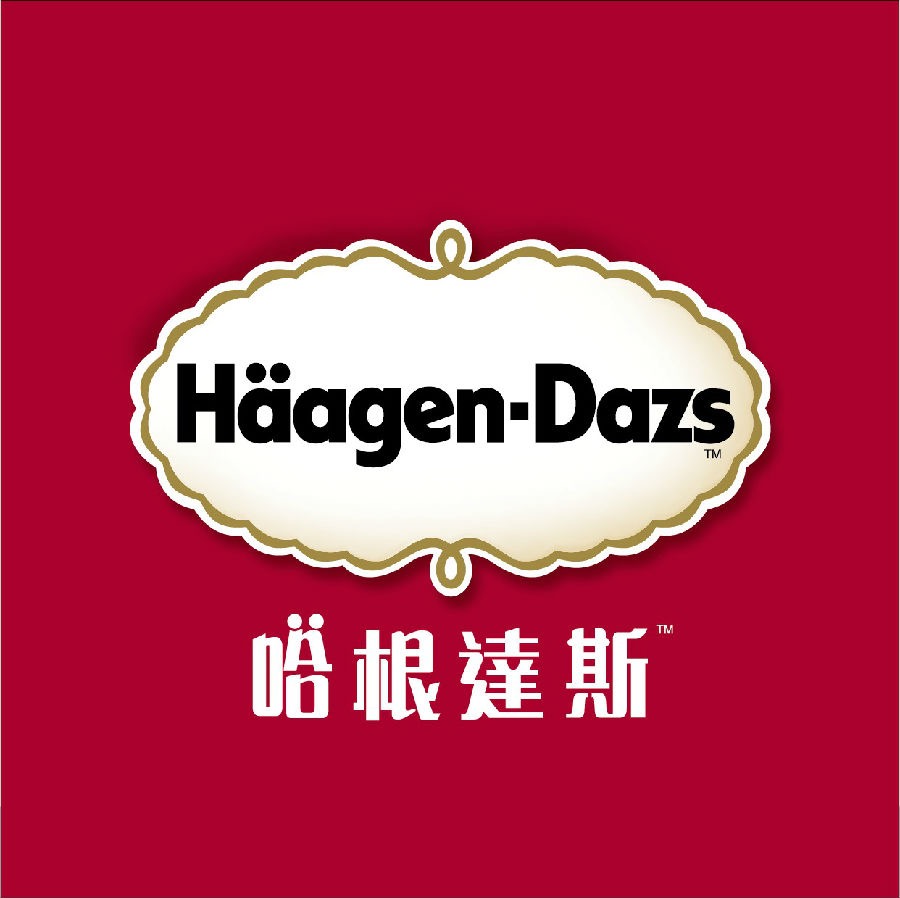 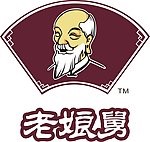 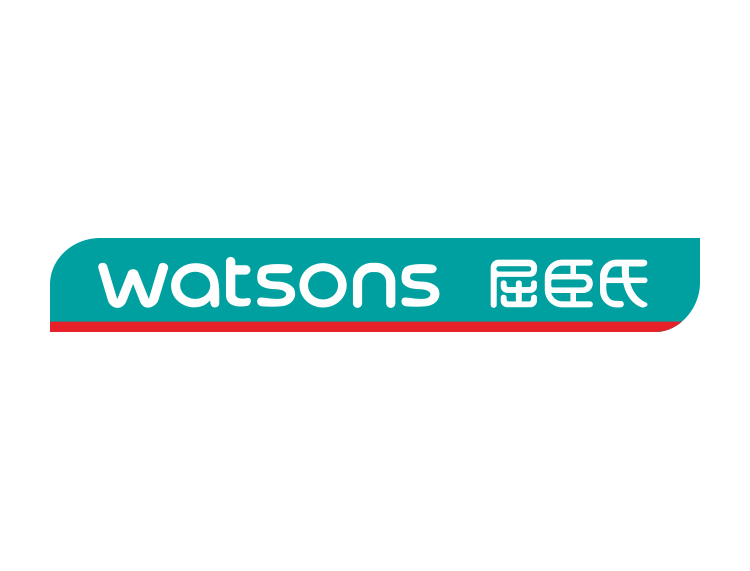 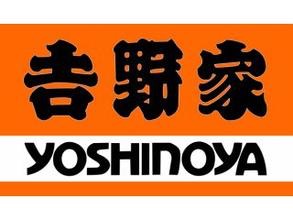 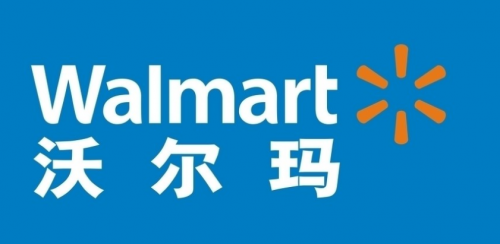 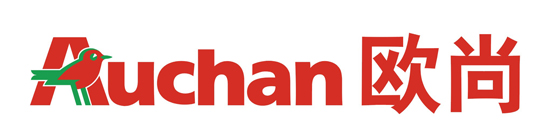 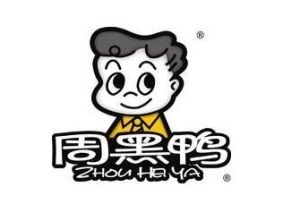 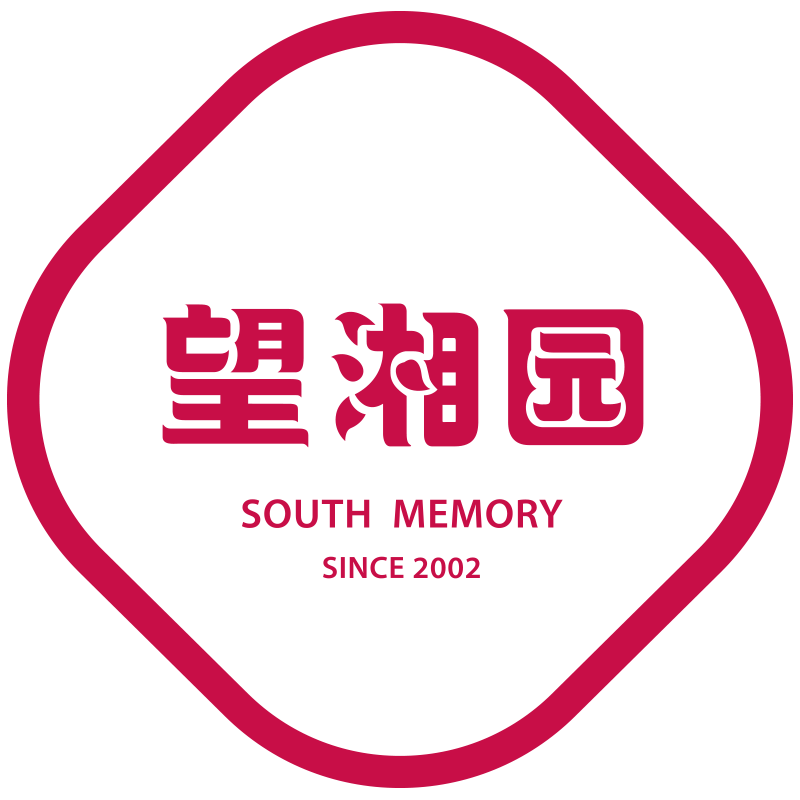 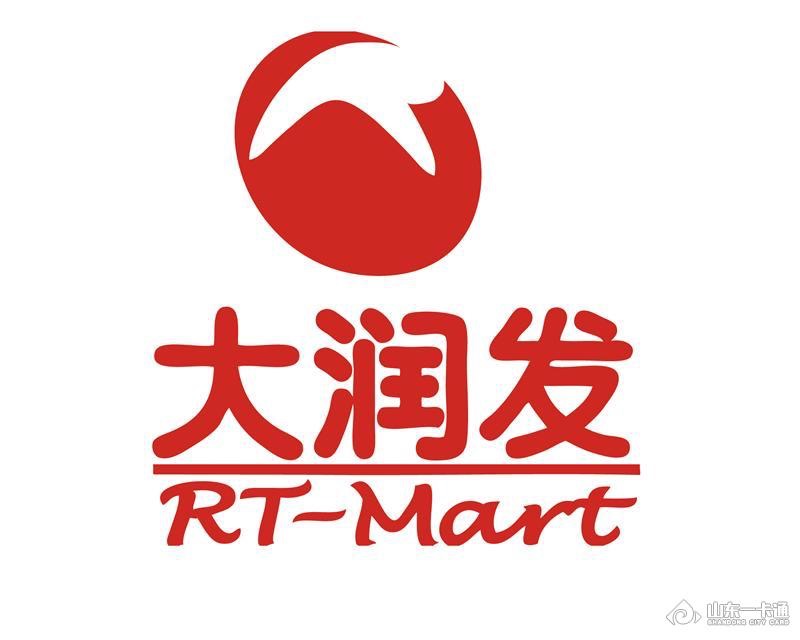 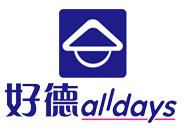 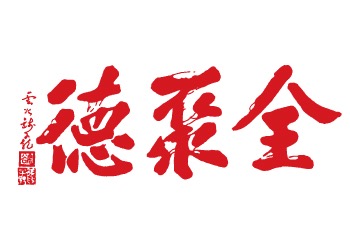 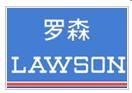 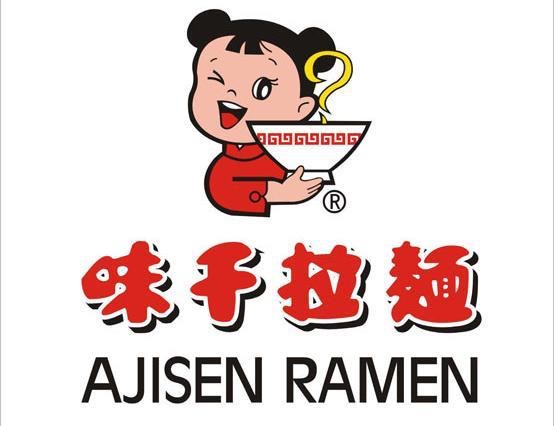 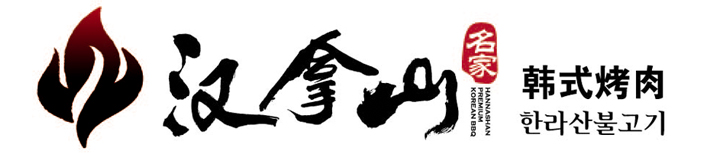 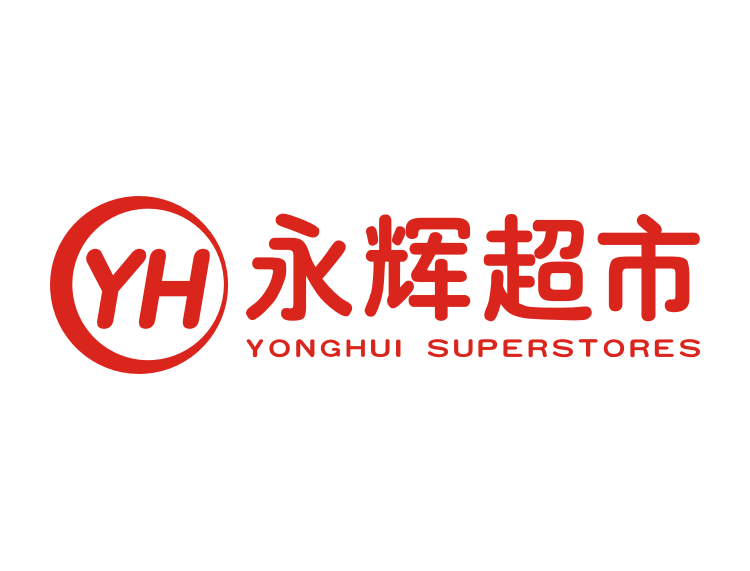 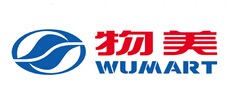 指纹支付
Fingerprint Payment
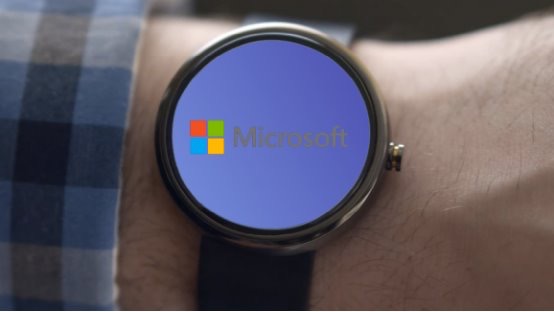 Smart Watch payment
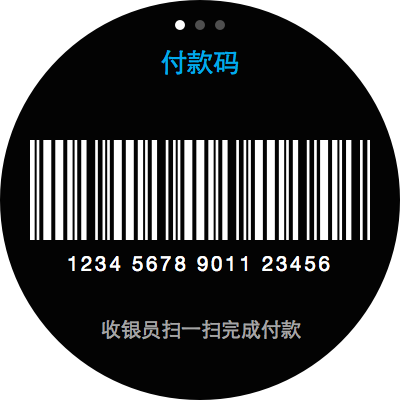 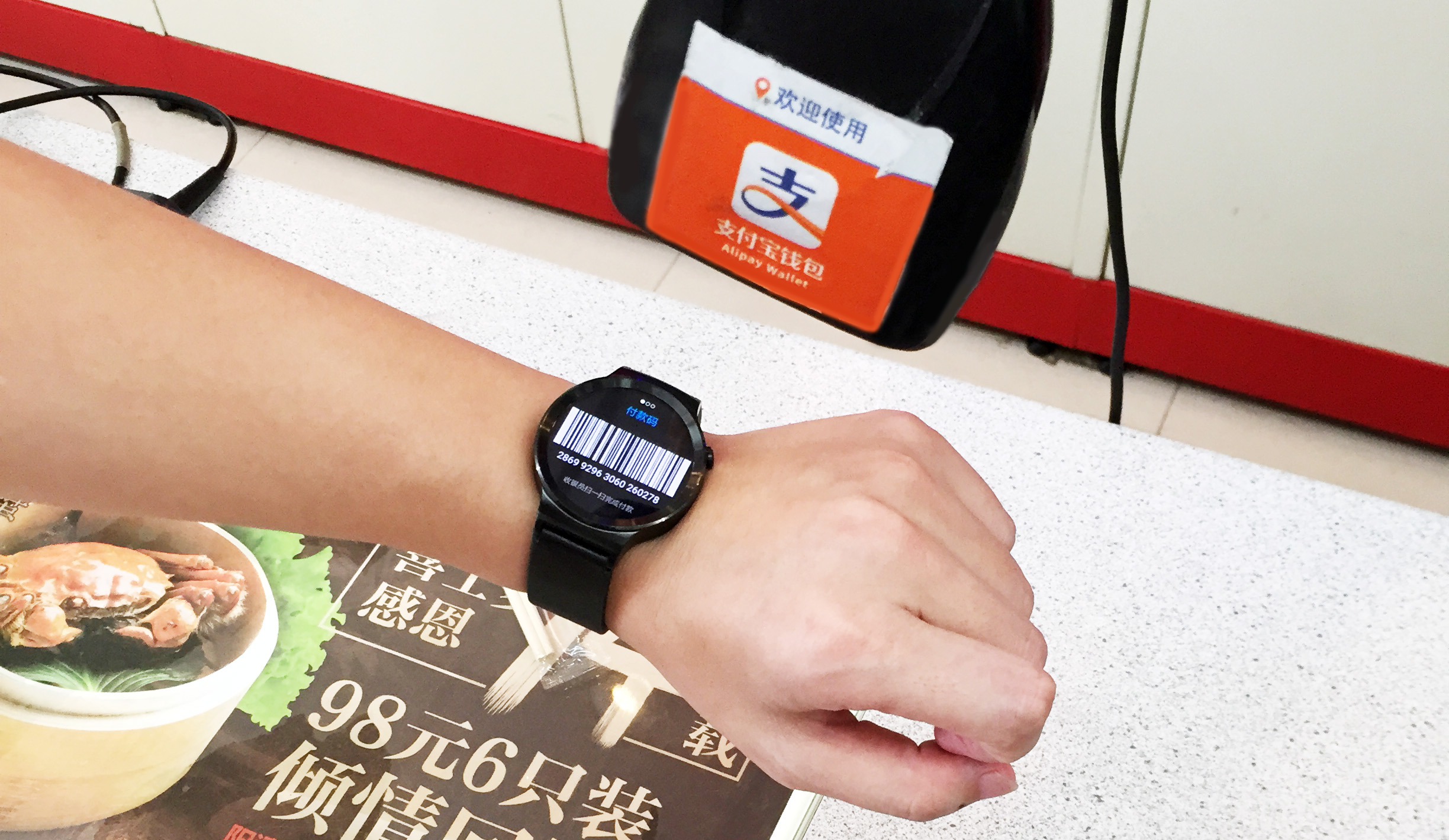 2.离线支付